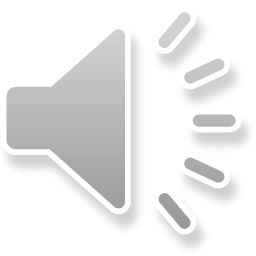 Year 6 PE Transition Challenge!
Did You Know? Fact File!
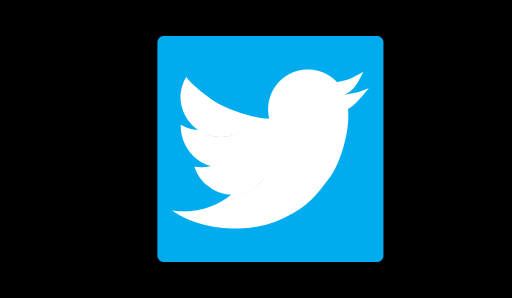 @StJamesPEDept
Task:
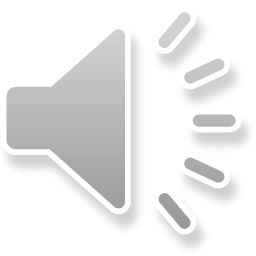 Research a sport and produce a fact file about your chosen sport.
BUT
Make it interesting, make your fact file stand out from the rest!
How could you do this:
Photos
Information about the sport
Video clips 
Bizarre facts about the sport people may never have heard before
How the sport has changed over the years
When and where it first was discovered.
@StJamesPEDept
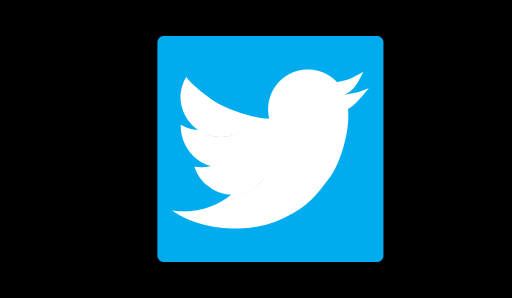 Remember
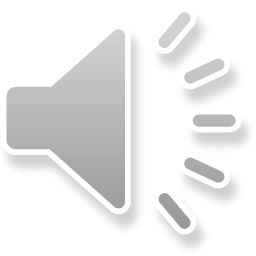 You can choose any sport, do a bit of research and try and find a sport that no-one else will have thought about.

OR

If you want to do it about a sport that a few people might choose then find out some really unusual facts e.g. Cricket, did you know in 2014 a game between Barbados and Winward Isles was abandoned due to a swarm of bees on the pitch!
@StJamesPEDept
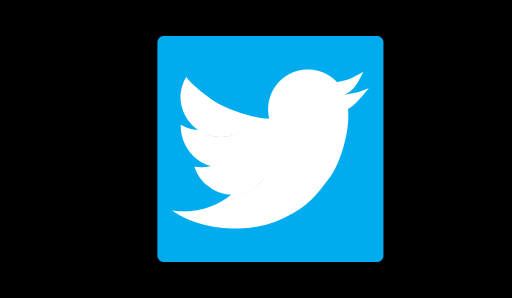 Here are some sports that I found, click on the videos to watch and get some ideas.
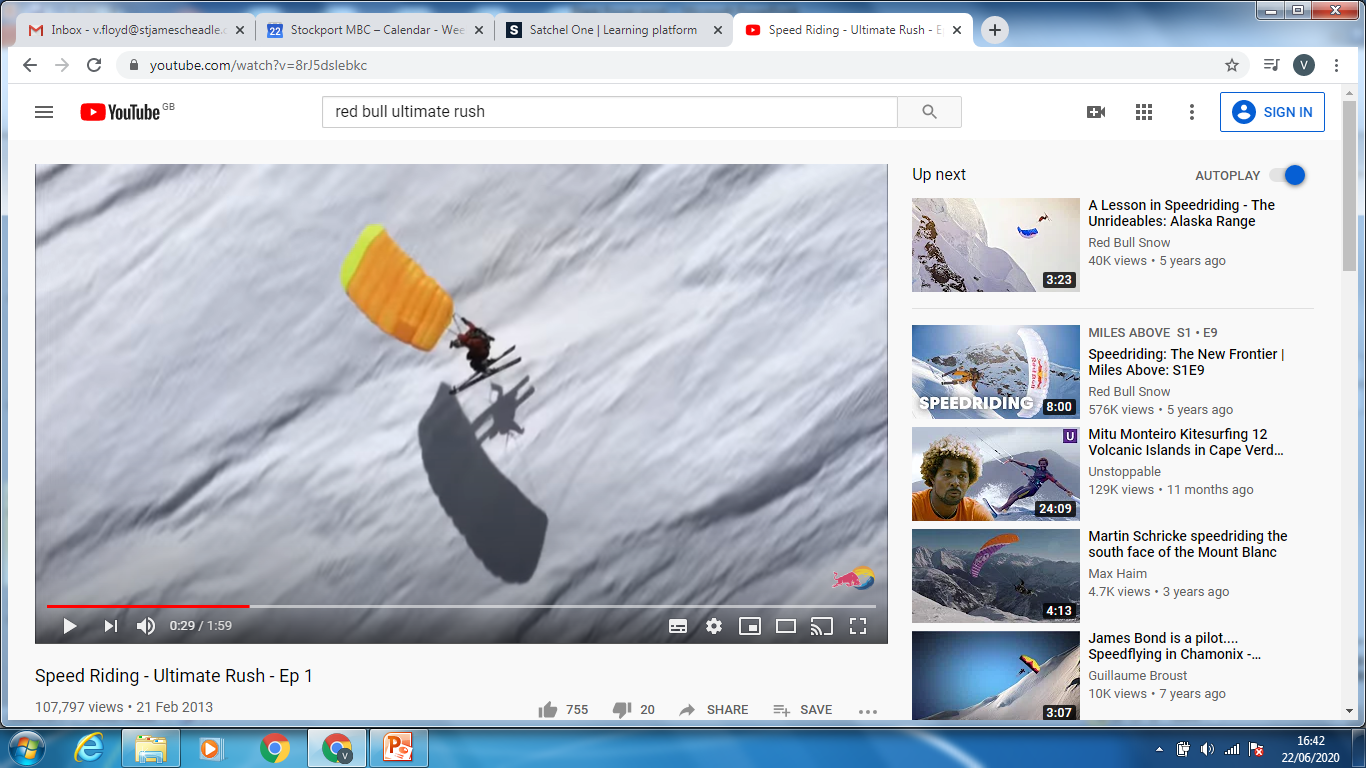 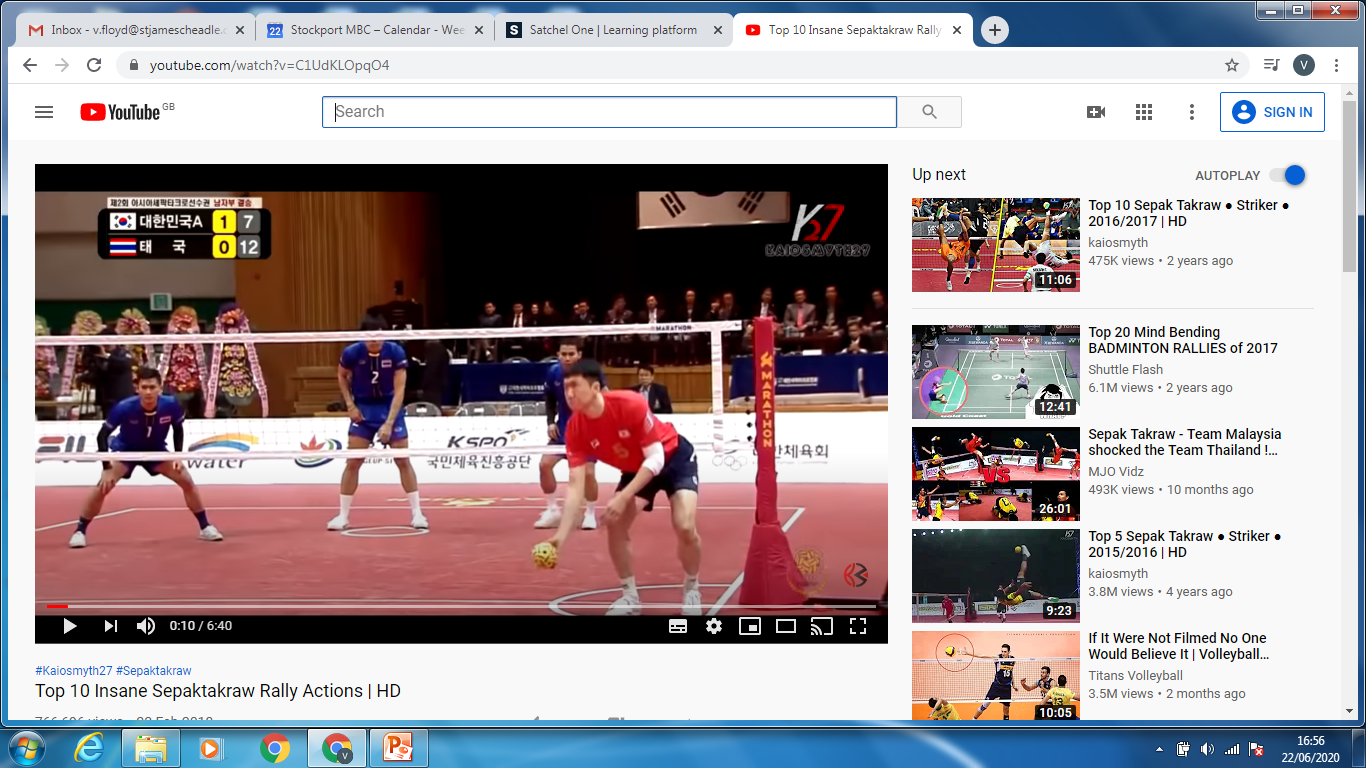 Sepak Takraw
Cliff Diving
Speed Riding
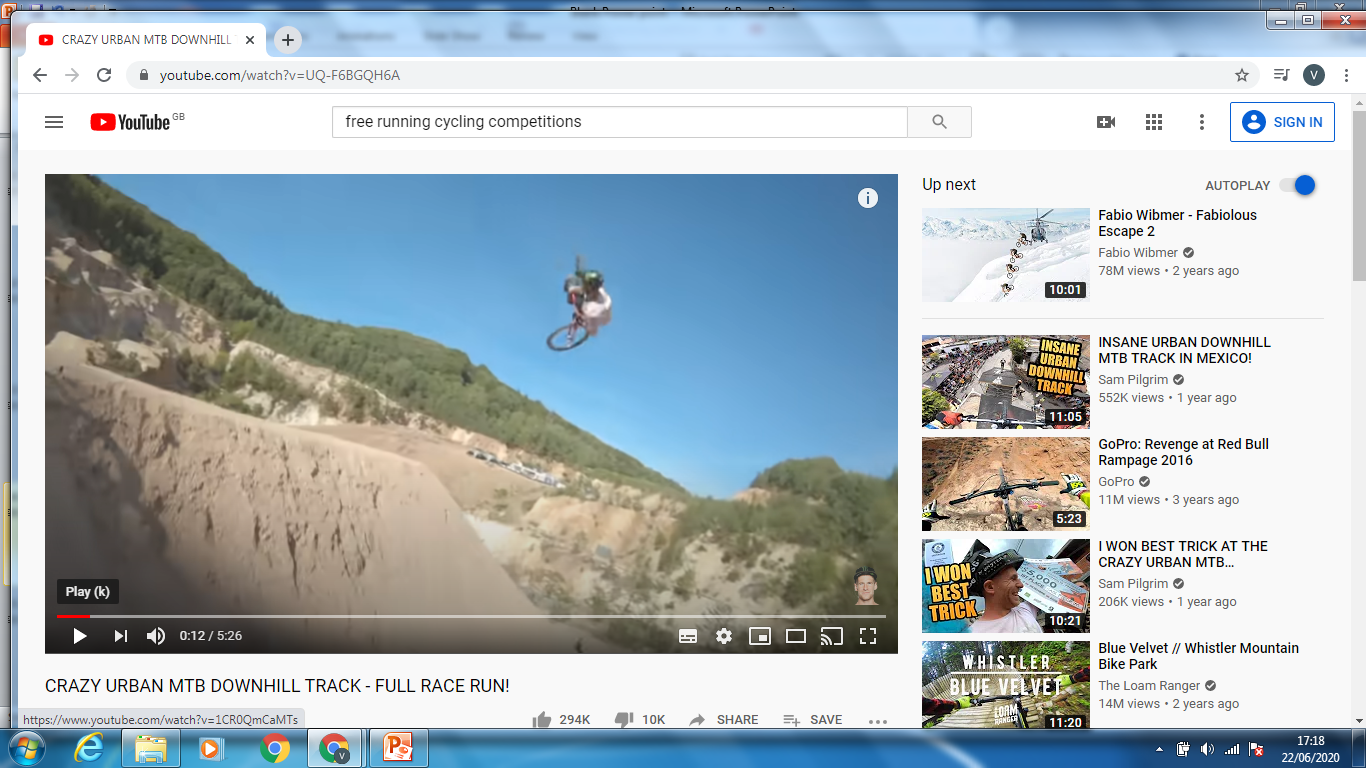 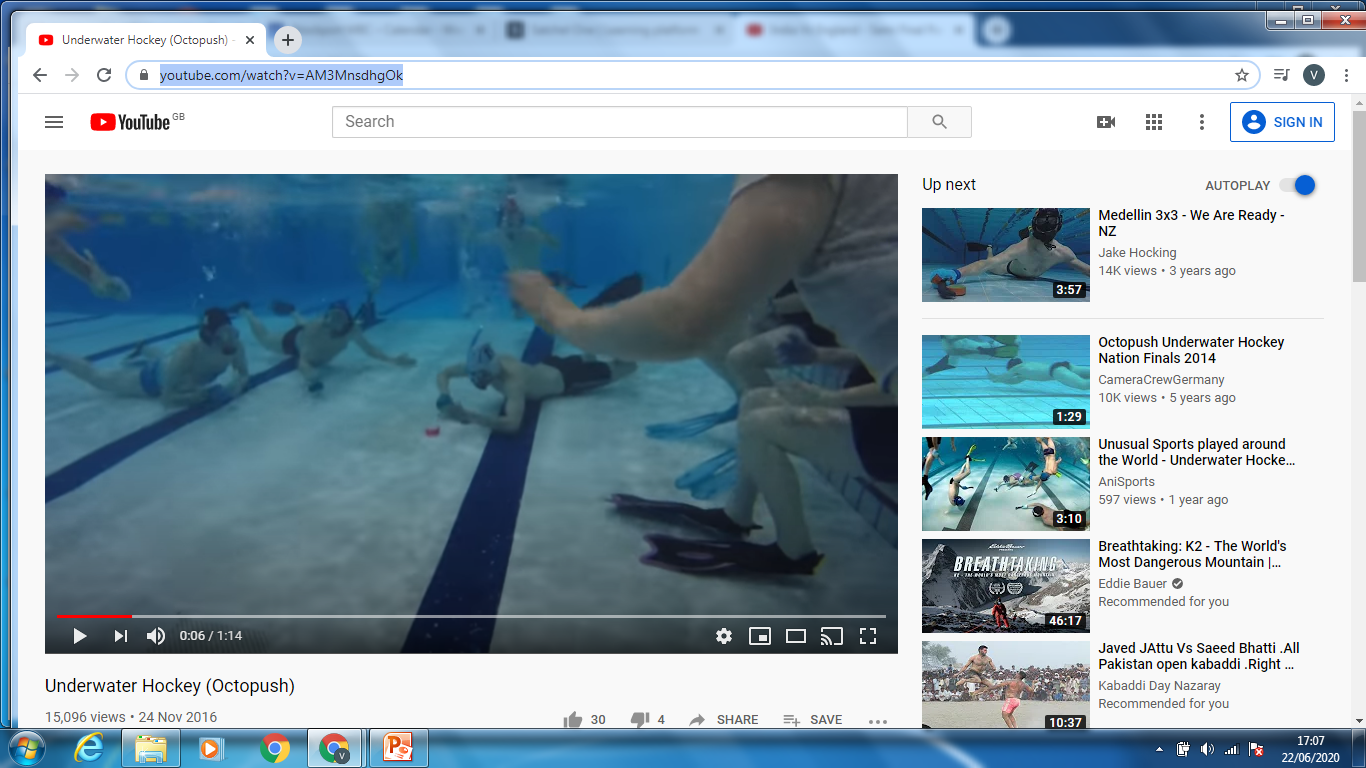 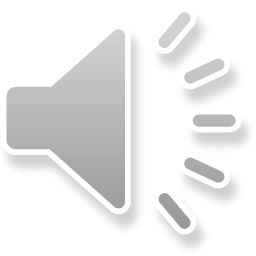 Urban MTB Downhill Racing
Octopush
@StJamesPEDept
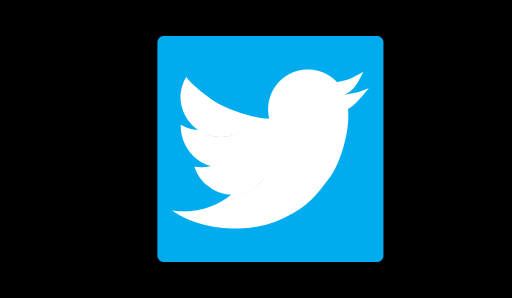 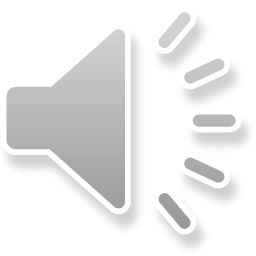 Good luck and have some fun!

You can submit your work in any way you wish:
Fact sheet
Poster 
Pic Collage
Video
Email your work into school v.floyd@stjamescheadle.co.uk or tweet @StJamesPEDept and see if your work makes it on to the PE twitter page!
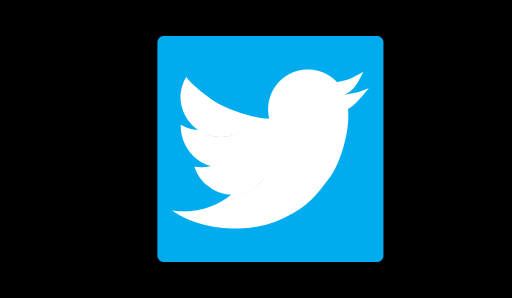 @StJamesPEDept